A Comparative Study of Navigation Meshes
Wouter van Toll1
Roy Triesscheijn1
Marcelo Kallmann2
Ramon Oliva3
Julien Pettré4
Roland Geraerts1
Nuria Pelechano3
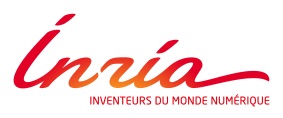 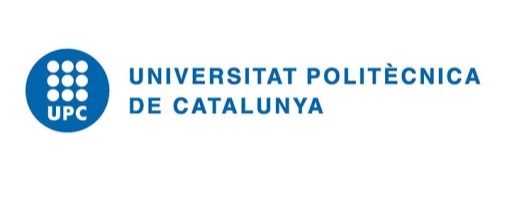 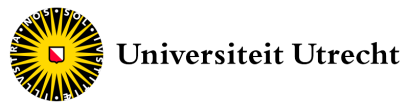 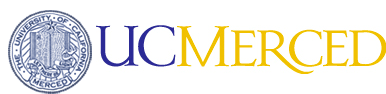 1
2
4
3
Motivation for a comparative study
Introduction
March 20, 2018
A Comparative Study of Navigation Meshes - ICT.OPEN 2018
2
Navigation Meshes 101
Path planning in virtual environments
Many characters: crowd simulation
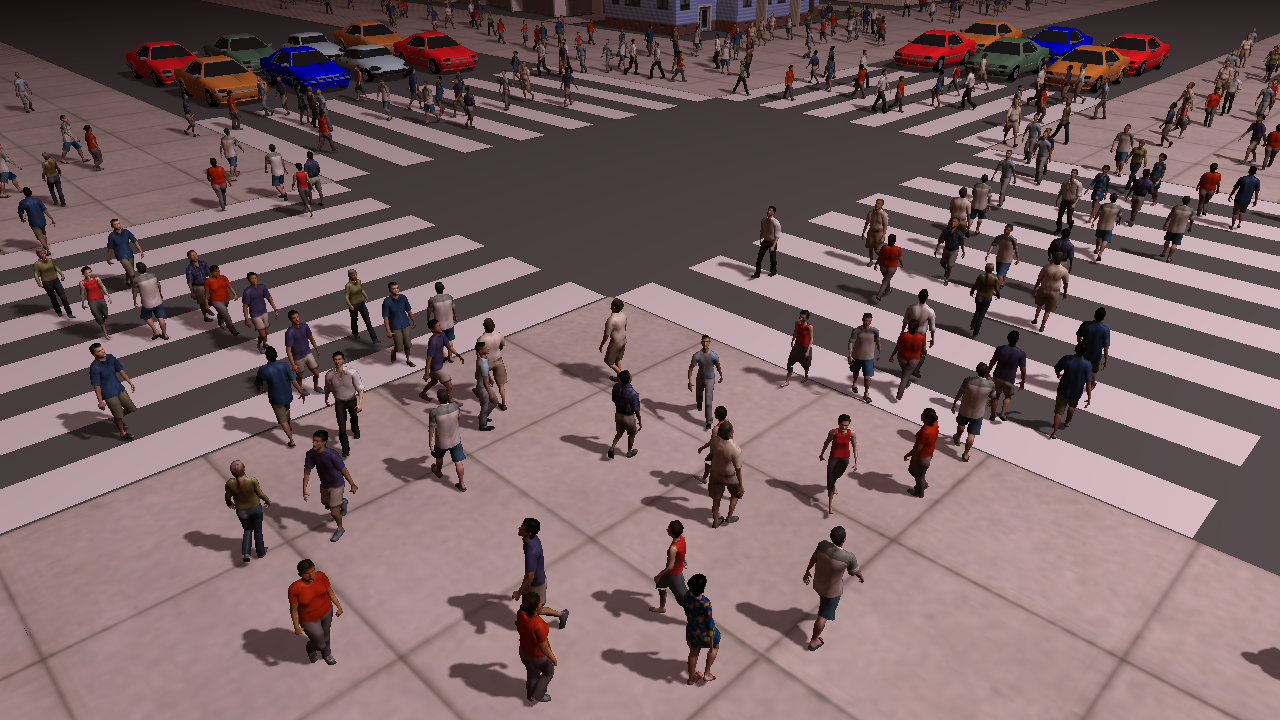 March 20, 2018
A Comparative Study of Navigation Meshes - ICT.OPEN 2018
3
Navigation Meshes 101
Path planning in virtual environments
Many characters: crowd simulation

Navigation mesh
Environment representation for path planning purposes
Regions + graph
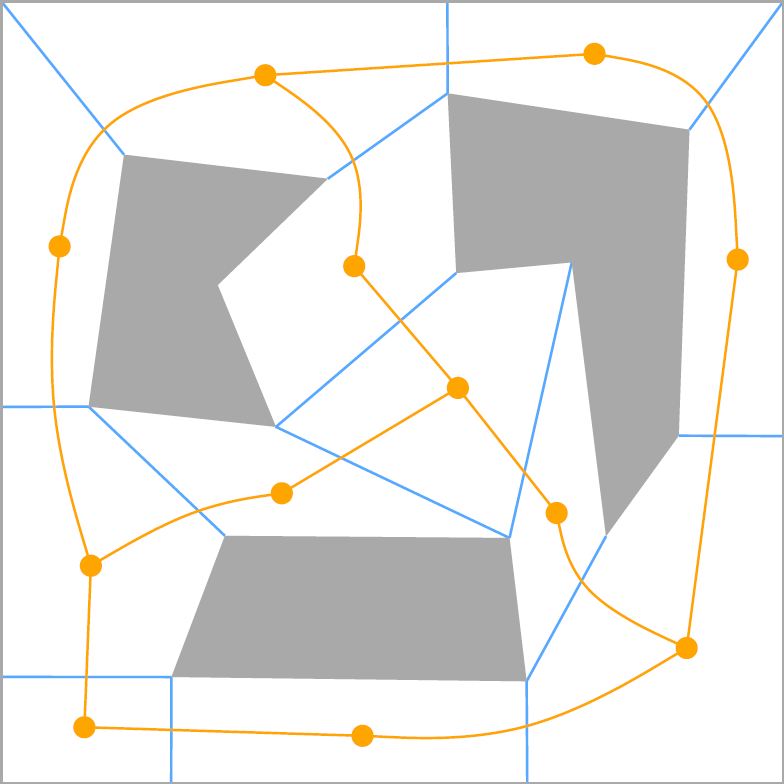 March 20, 2018
A Comparative Study of Navigation Meshes - ICT.OPEN 2018
4
Navigation Meshes 101
Path planning in virtual environments
Many characters: crowd simulation

Navigation mesh
Environment representation for path planning purposes
Regions + graph
Path  indicative route
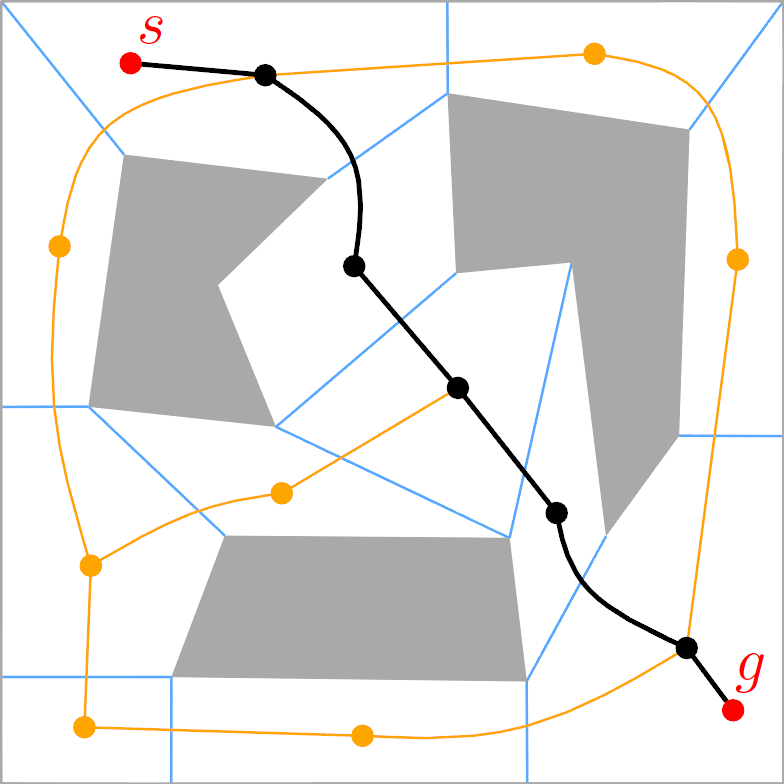 March 20, 2018
A Comparative Study of Navigation Meshes - ICT.OPEN 2018
5
Navigation Meshes 101
Path planning in virtual environments
Many characters: crowd simulation

Navigation mesh
Environment representation for path planning purposes
Regions + graph
Path  indicative route
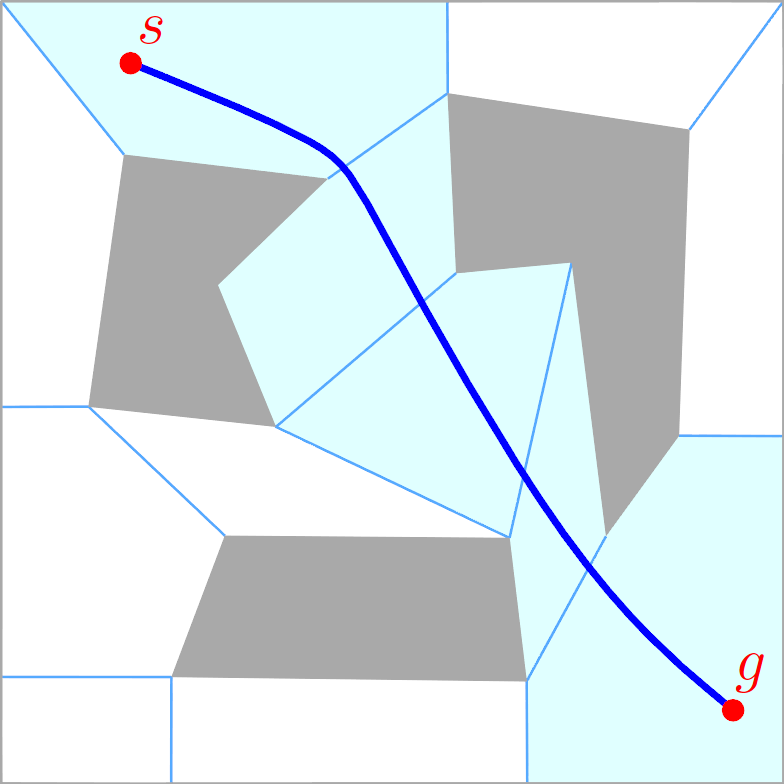 March 20, 2018
A Comparative Study of Navigation Meshes - ICT.OPEN 2018
6
Navigation Meshes 101
Path planning in virtual environments
Many characters: crowd simulation

Navigation mesh
Environment representation for path planning purposes
Regions + graph
Path  indicative route
Flexibility for local movement
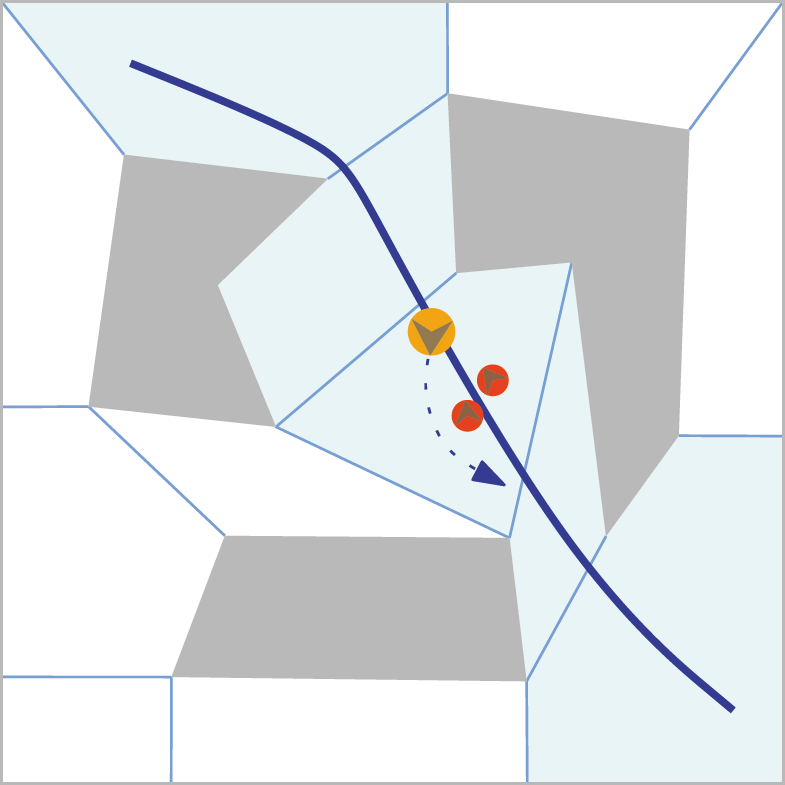 March 20, 2018
A Comparative Study of Navigation Meshes - ICT.OPEN 2018
7
State of the Art
Many navigation meshes exist

Different papers, different details

2 questions:
How “good” is a navigation mesh? 
Where should research go next?
March 20, 2018
A Comparative Study of Navigation Meshes - ICT.OPEN 2018
8
Environments and navigation meshes
Definitions
March 20, 2018
A Comparative Study of Navigation Meshes - ICT.OPEN 2018
9
Definitions (1/2)
3D environment (3DE)
Raw collection of polygons: floors, walls, staircases, ...
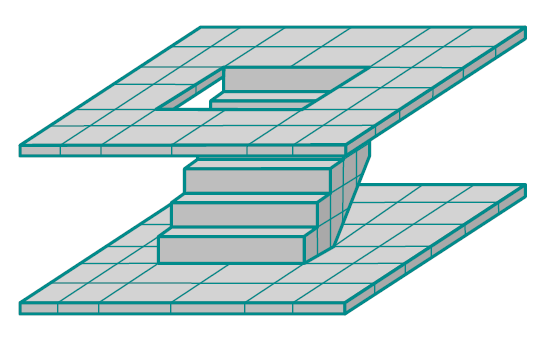 March 20, 2018
A Comparative Study of Navigation Meshes - ICT.OPEN 2018
10
Definitions (1/2)
3D environment (3DE)
Raw collection of polygons: floors, walls, staircases, ...
Walkable environment (WE)
Polygons in 3D on which characters can walk
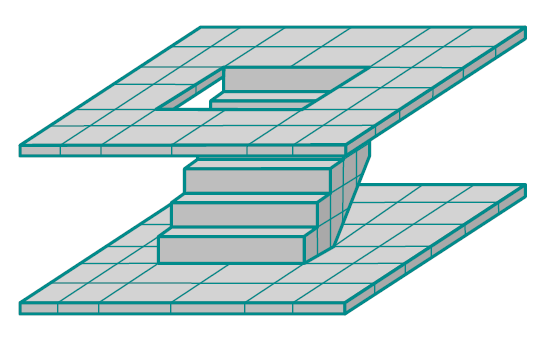 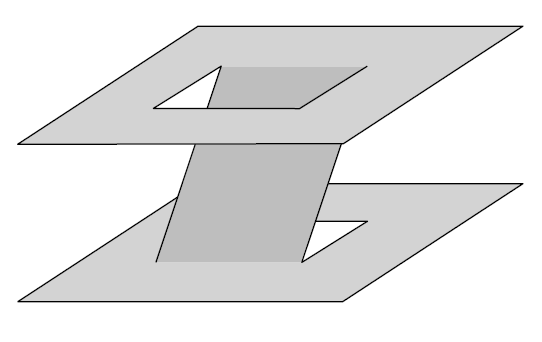 March 20, 2018
A Comparative Study of Navigation Meshes - ICT.OPEN 2018
11
Definitions (1/2)
3D environment (3DE)
Raw collection of polygons: floors, walls, staircases, ...
Walkable environment (WE)
Polygons in 3D on which characters can walk
Multi-layered environment (MLE)
Subdivision of a WE into “2D” layers
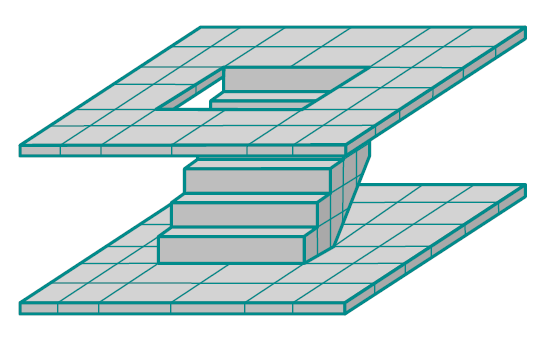 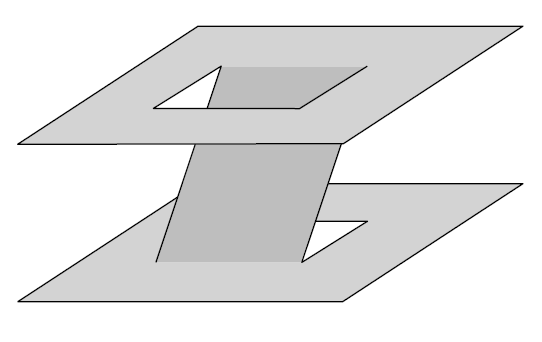 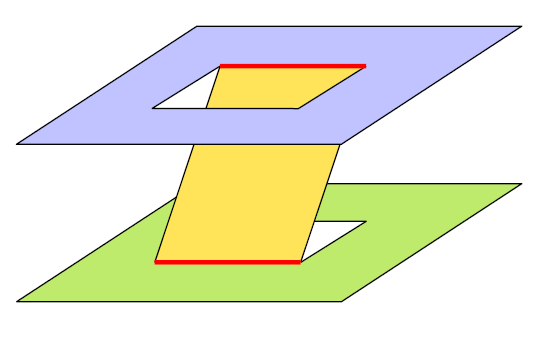 March 20, 2018
A Comparative Study of Navigation Meshes - ICT.OPEN 2018
12
Definitions (2/2)
Navigation mesh
Regions in 3D that represent Efree
Graph that describes how the regions are connected
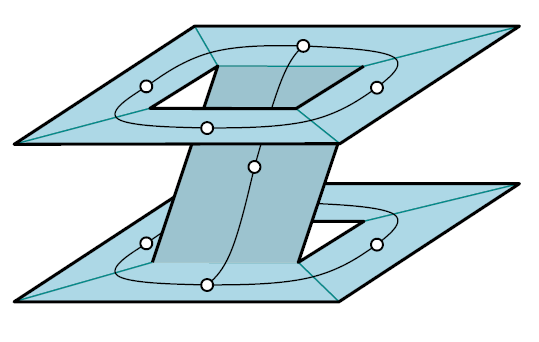 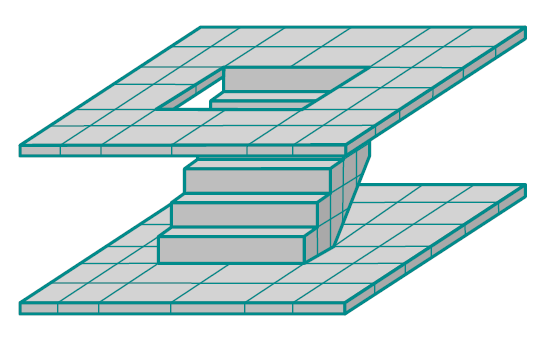 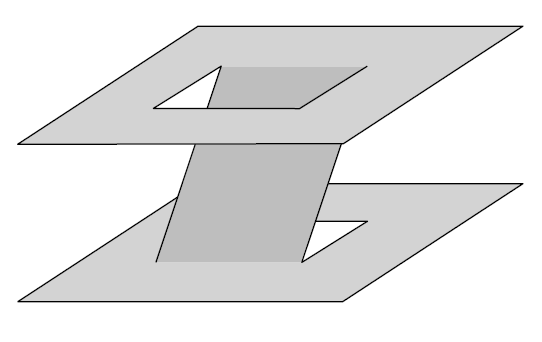 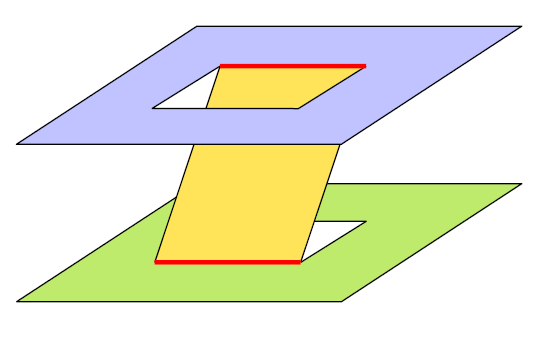 March 20, 2018
A Comparative Study of Navigation Meshes - ICT.OPEN 2018
13
Definitions (2/2)
Navigation mesh
Regions in 3D that represent Efree
Graph that describes how the regions are connected

Two types of construction algorithms:
Voxel-based
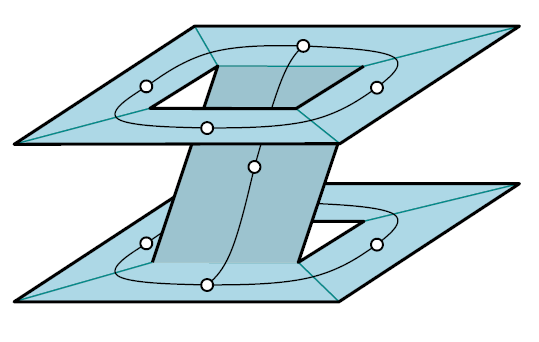 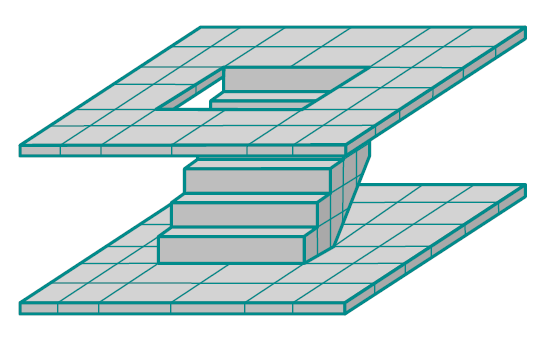 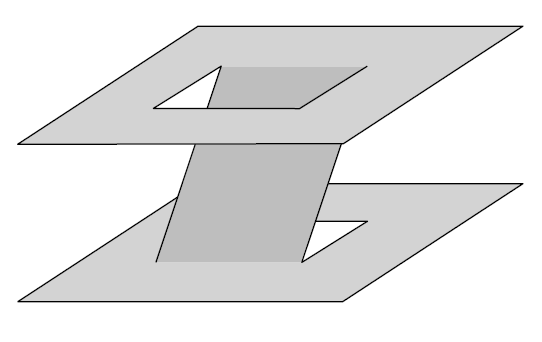 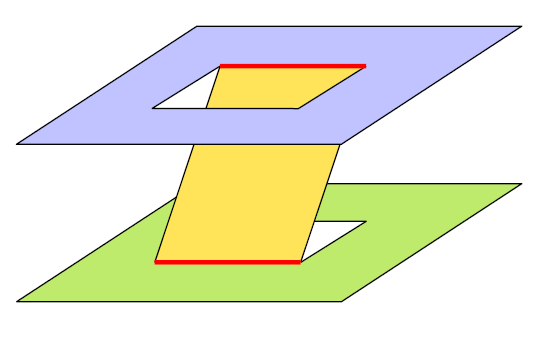 Exact
March 20, 2018
A Comparative Study of Navigation Meshes - ICT.OPEN 2018
14
Navigation meshes and environments
Input
March 20, 2018
A Comparative Study of Navigation Meshes - ICT.OPEN 2018
15
Navigation Meshes: Exact
Explicit Corridor Map (ECM) [van Toll et al. 2011]
Local Clearance Triangulation (LCT) [Kallmann 2014]
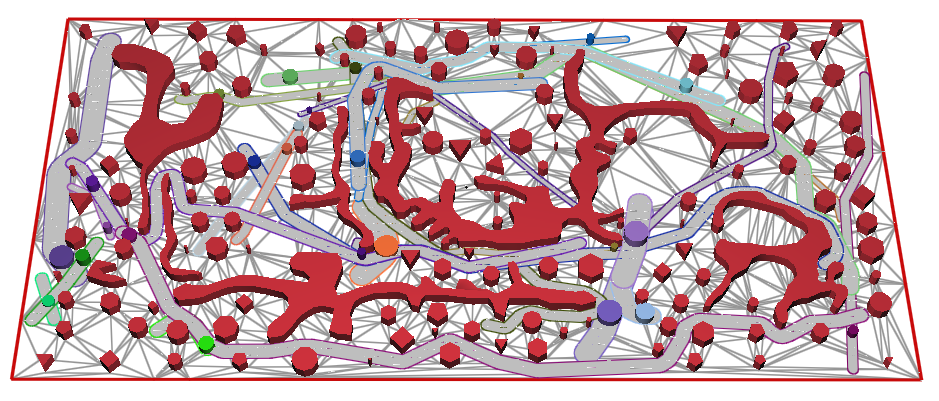 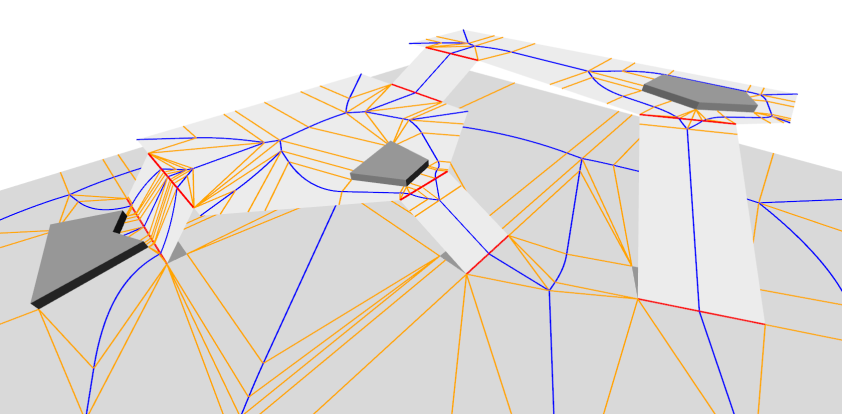 March 20, 2018
A Comparative Study of Navigation Meshes - ICT.OPEN 2018
16
Navigation Meshes: Voxel-Based
Recast Navigation
[Mononen ~2011-now]
Clearance Disk Graph (CDG)
[Pettré et al. 2005]
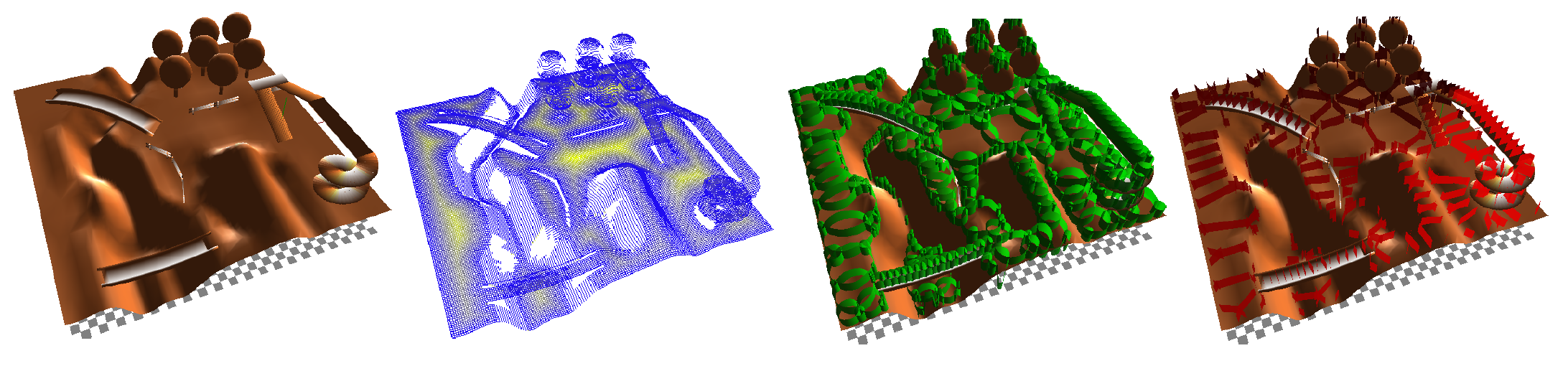 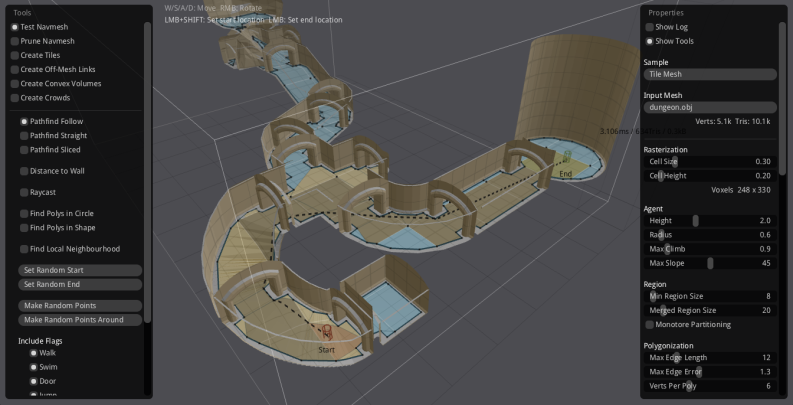 NEOGEN
[Oliva and Pelechano 2013]
Grid
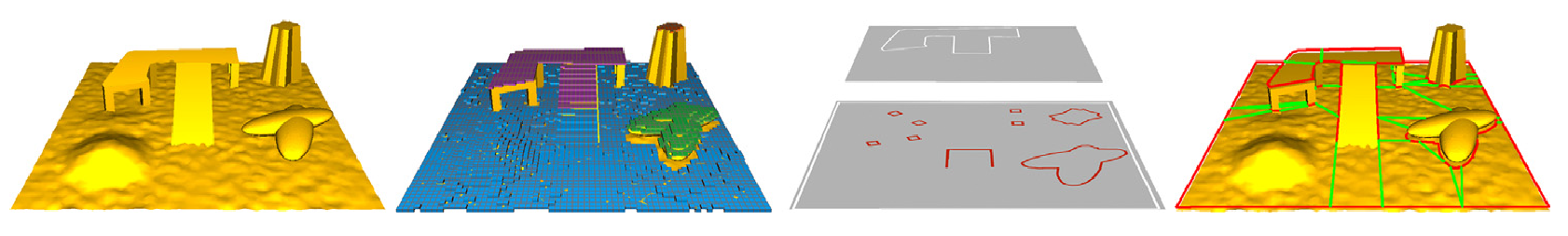 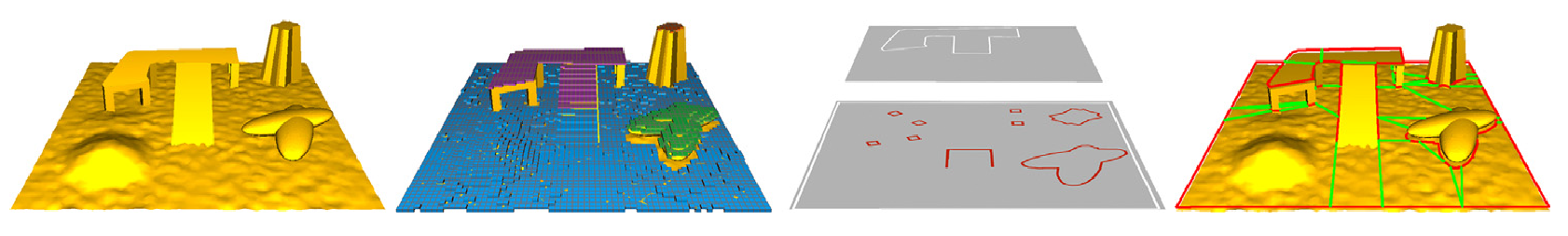 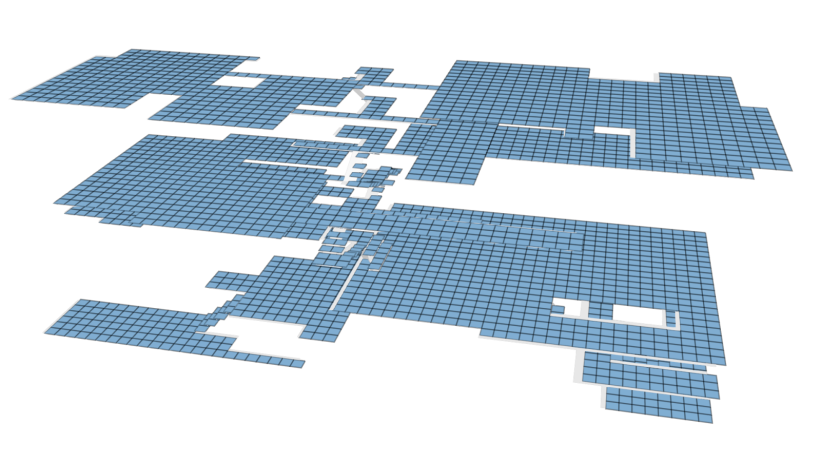 March 20, 2018
A Comparative Study of Navigation Meshes - ICT.OPEN 2018
17
Environments: 2D
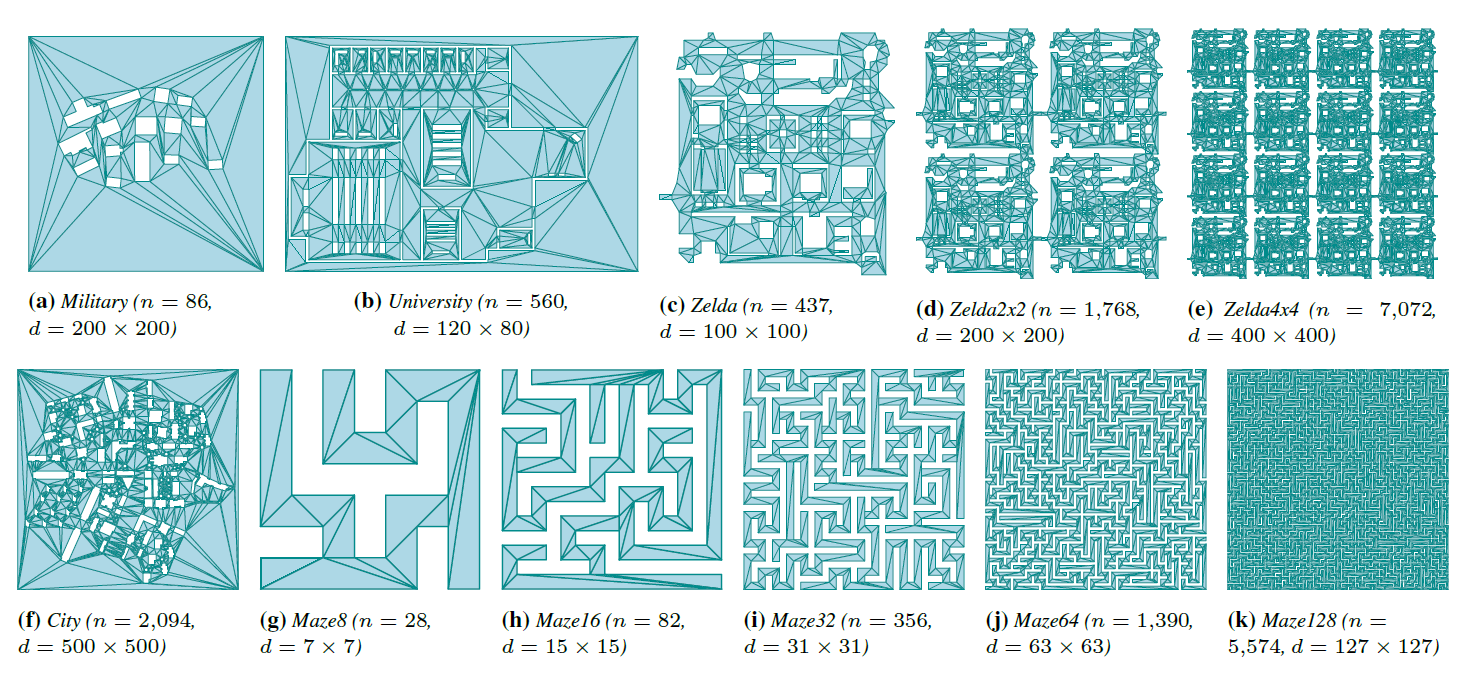 March 20, 2018
A Comparative Study of Navigation Meshes - ICT.OPEN 2018
18
Environments: MLEs
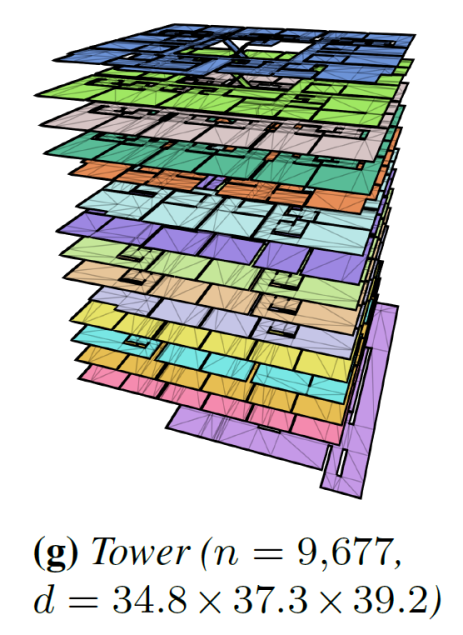 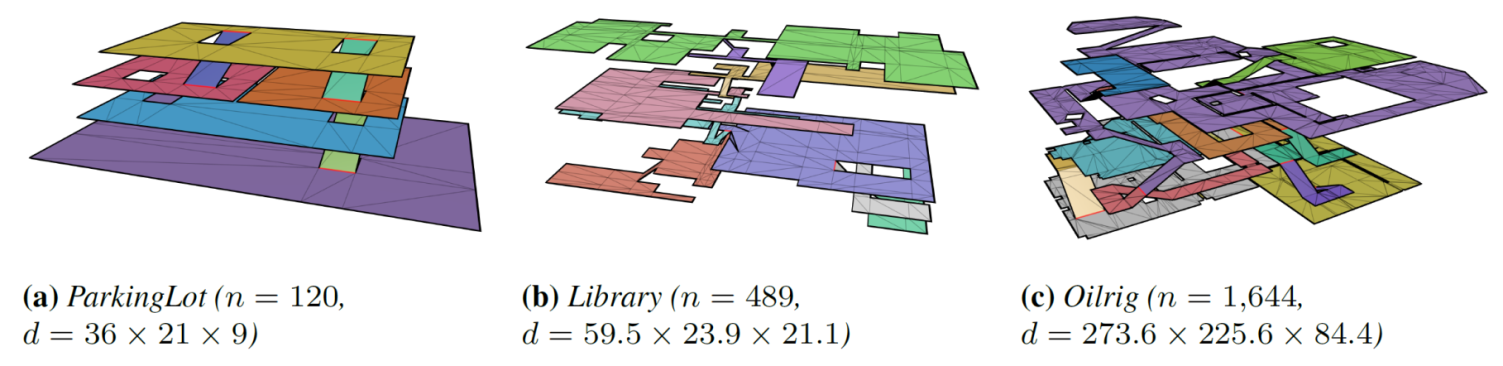 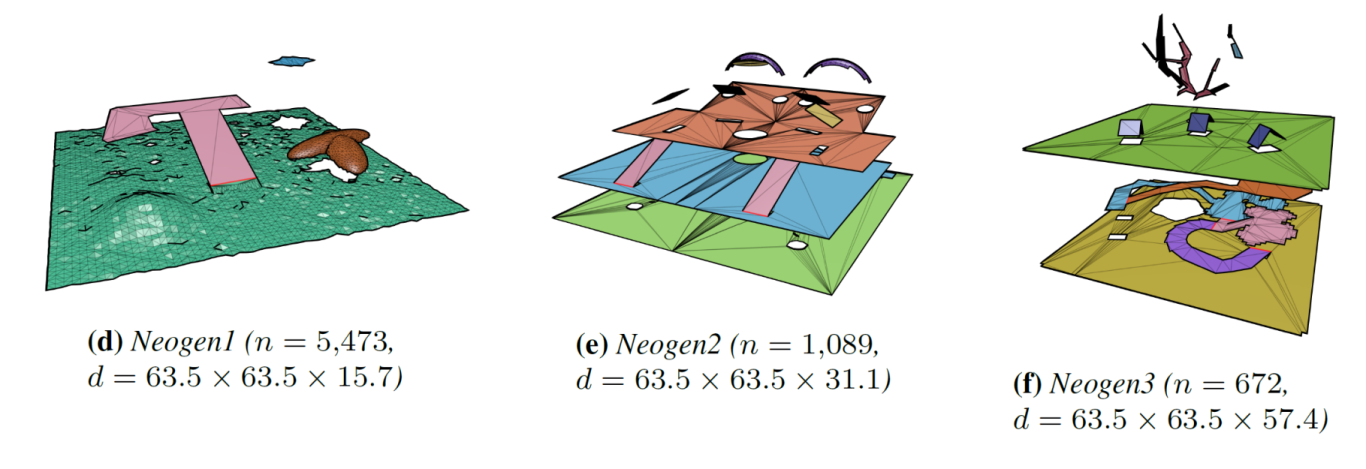 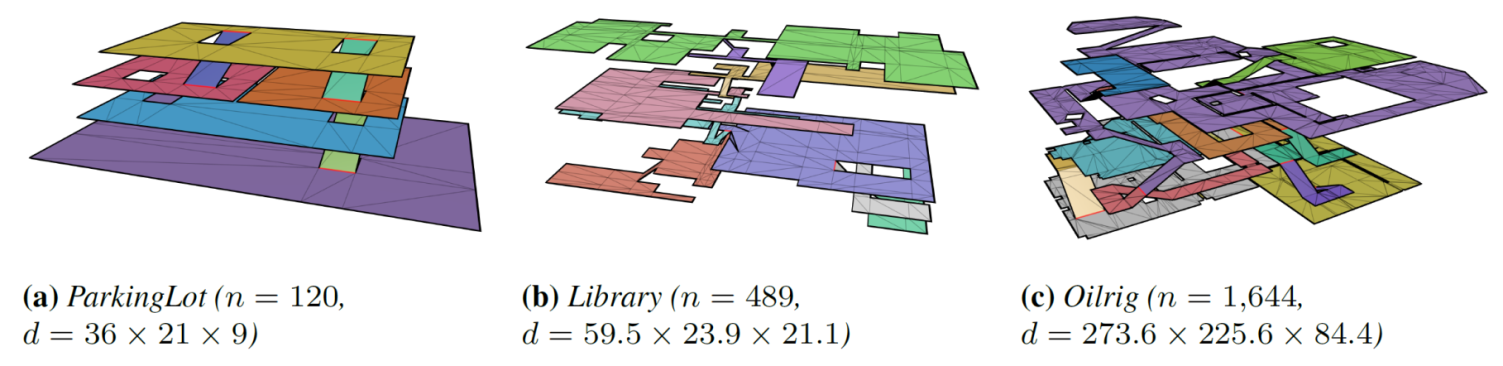 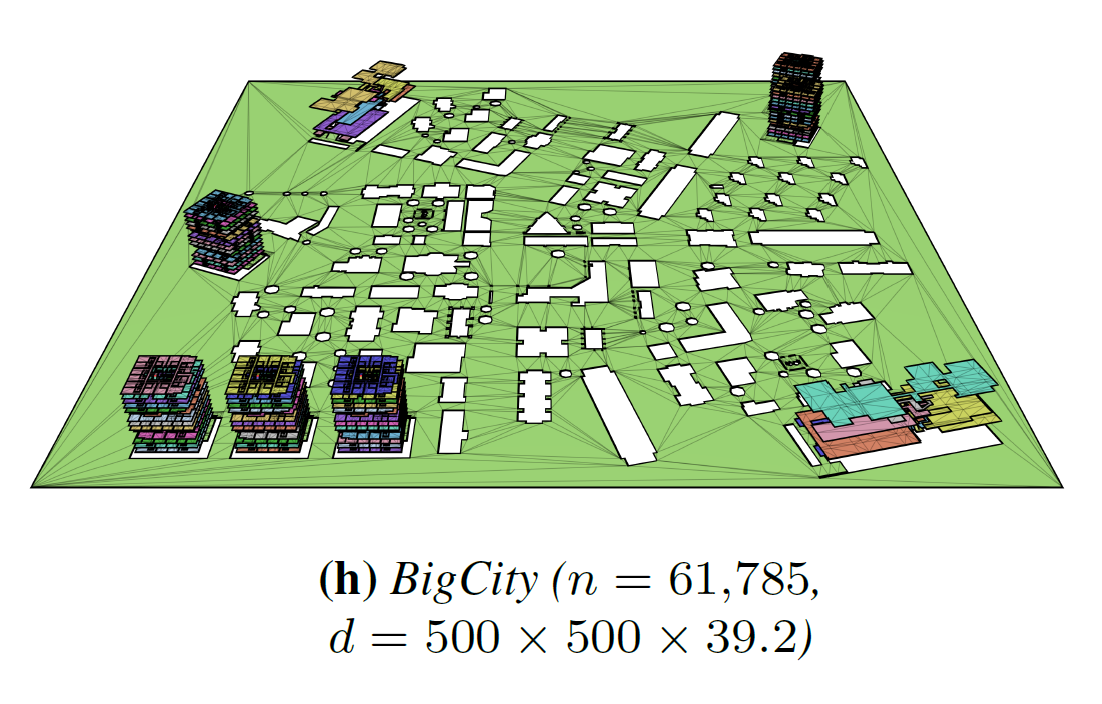 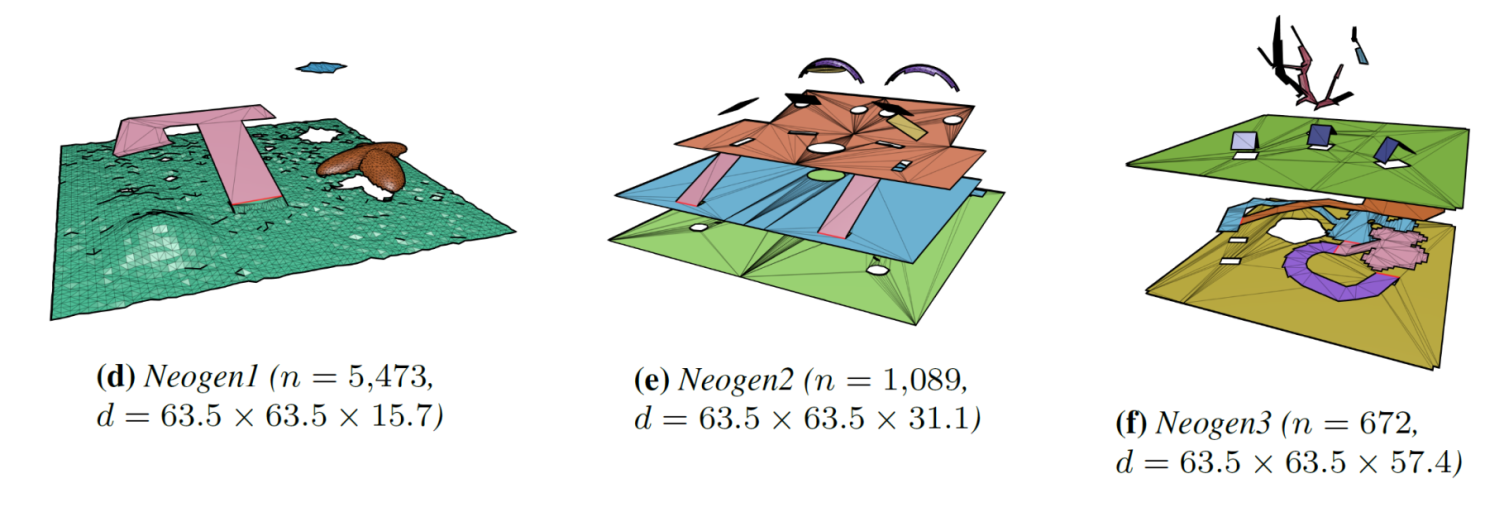 March 20, 2018
A Comparative Study of Navigation Meshes - ICT.OPEN 2018
19
Results: Example
LCT
ECM
CDG
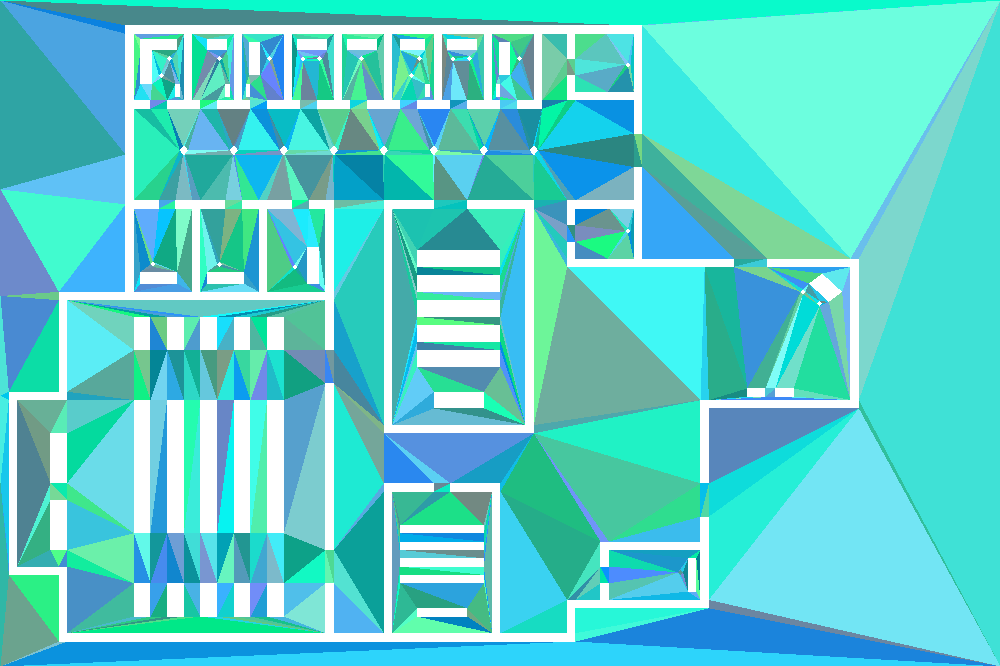 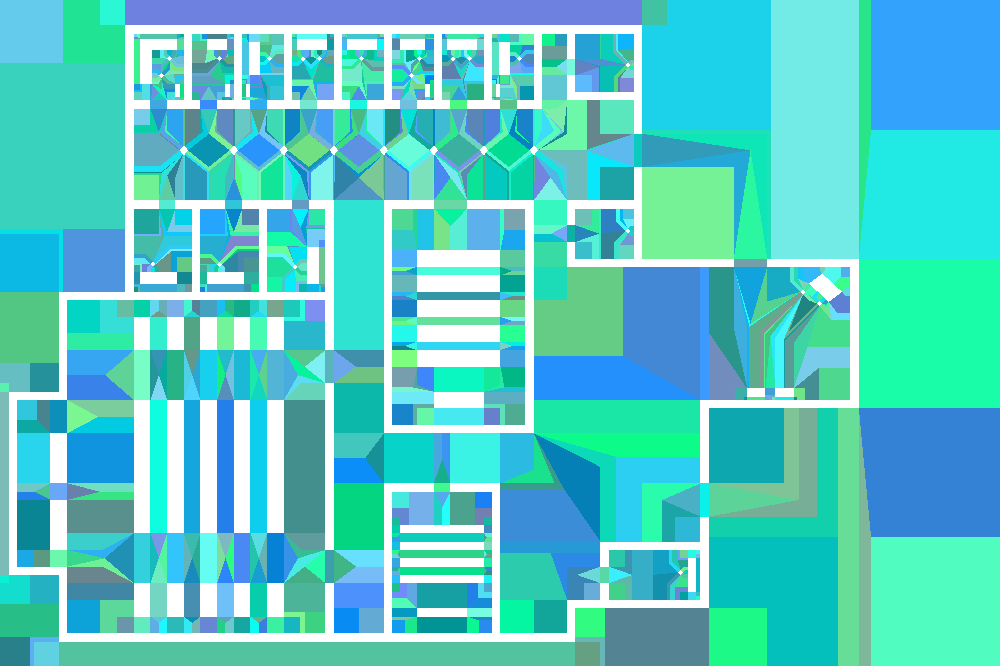 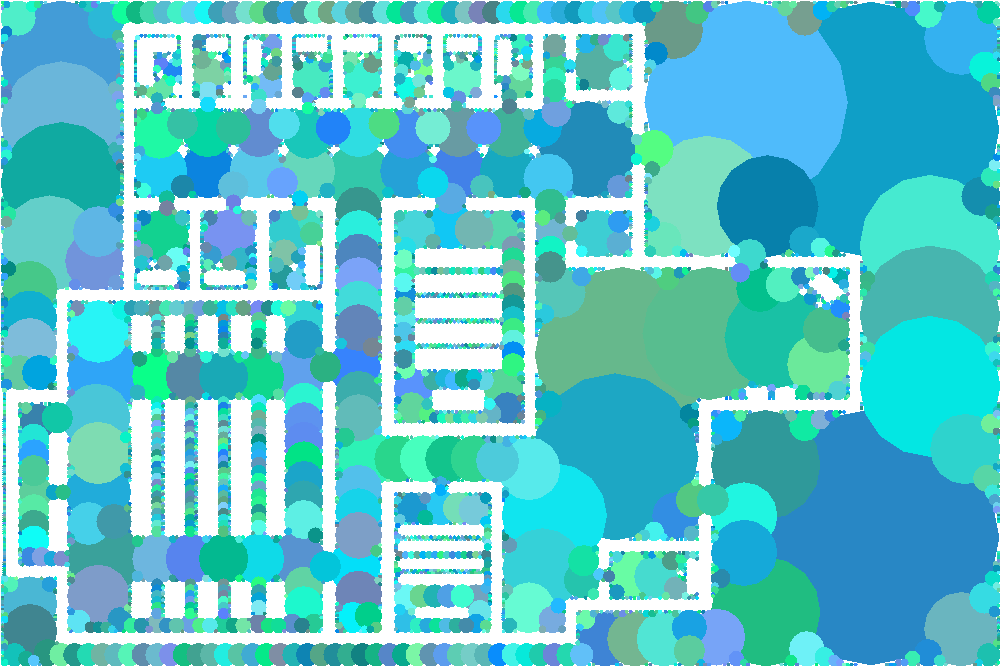 Recast
NEOGEN
Grid
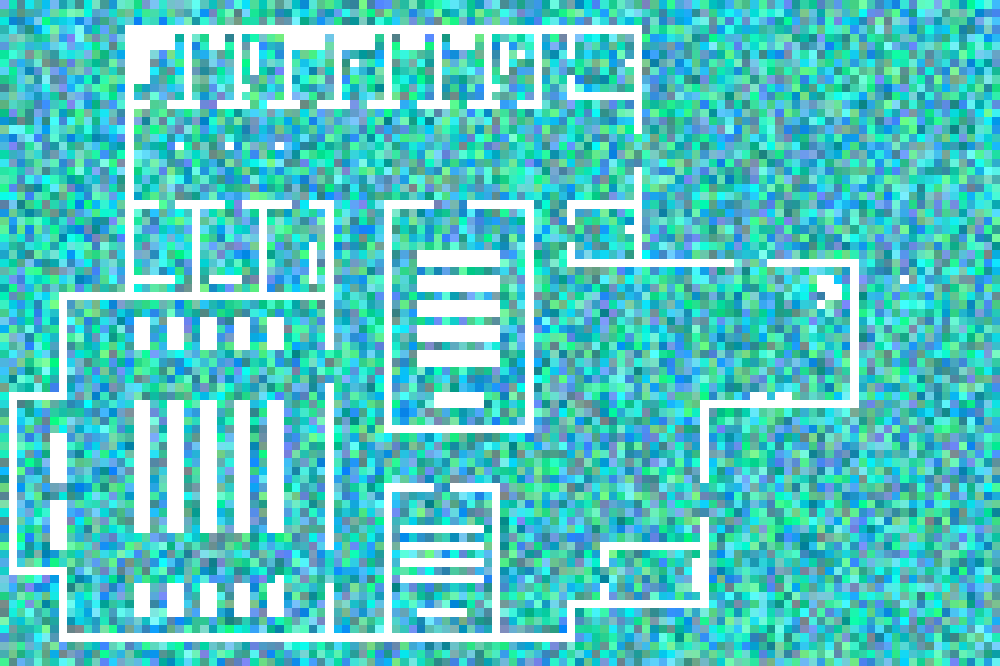 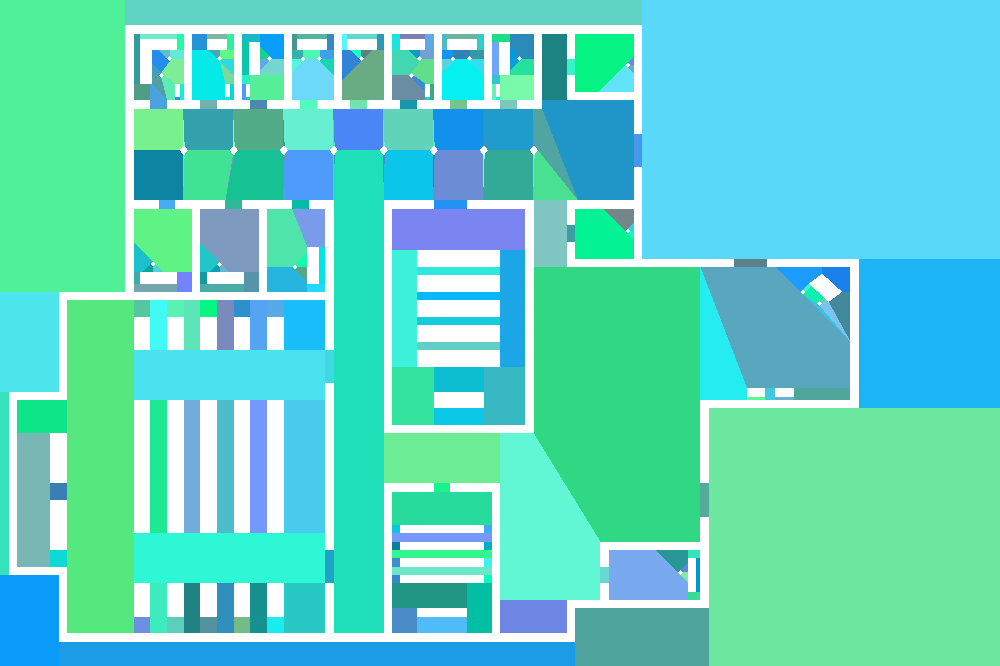 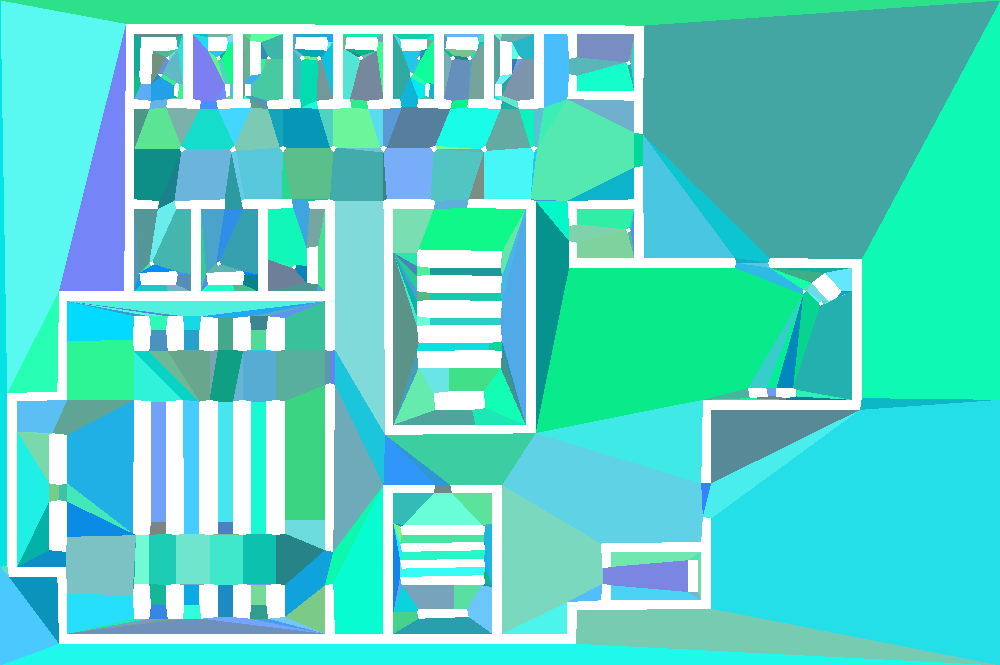 March 20, 2018
A Comparative Study of Navigation Meshes - ICT.OPEN 2018
20
Implementation + Environment = Numbers
Quality Metrics
March 20, 2018
A Comparative Study of Navigation Meshes - ICT.OPEN 2018
21
Metrics: 4 Categories
March 20, 2018
A Comparative Study of Navigation Meshes - ICT.OPEN 2018
22
Metrics: 4 Categories
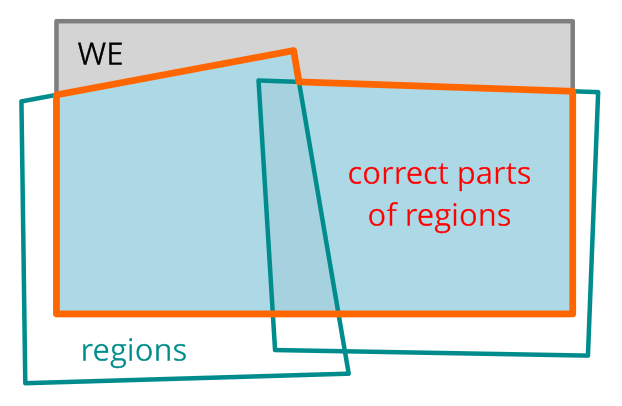 Coverage
How well does the navmesh cover Efree?
March 20, 2018
A Comparative Study of Navigation Meshes - ICT.OPEN 2018
23
Metrics: 4 Categories
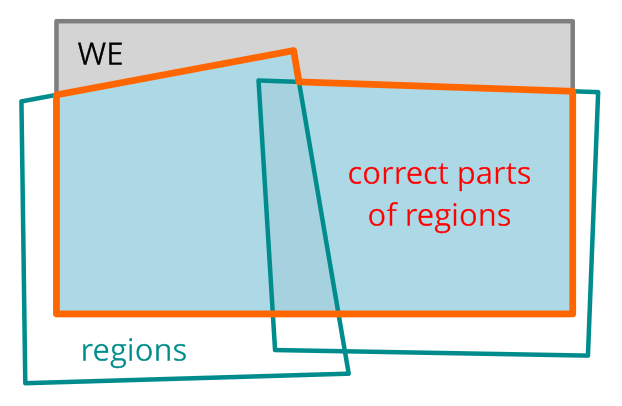 Coverage
How well does the navmesh cover Efree?
Connectivity
Does the navmesh capture all paths?
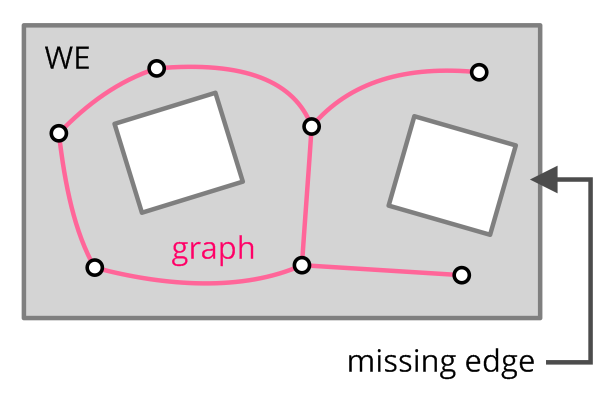 March 20, 2018
A Comparative Study of Navigation Meshes - ICT.OPEN 2018
24
Metrics: 4 Categories
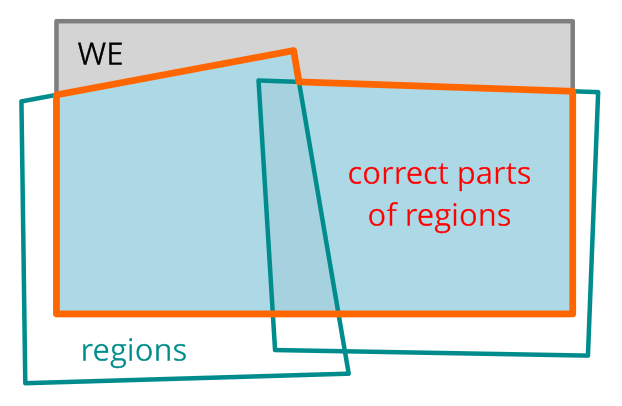 Coverage
How well does the navmesh cover Efree?
Connectivity
Does the navmesh capture all paths?
Complexity
How “compact” is the navmesh?
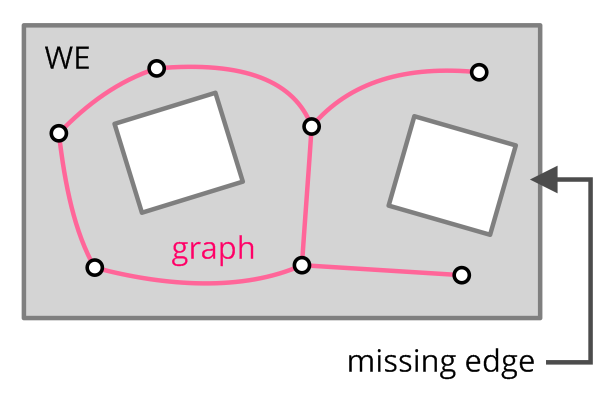 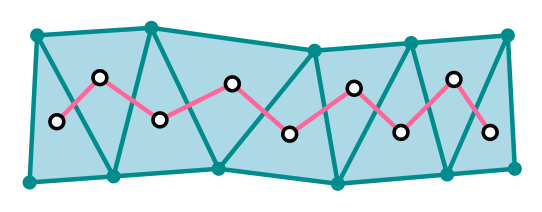 March 20, 2018
A Comparative Study of Navigation Meshes - ICT.OPEN 2018
25
Metrics: 4 Categories
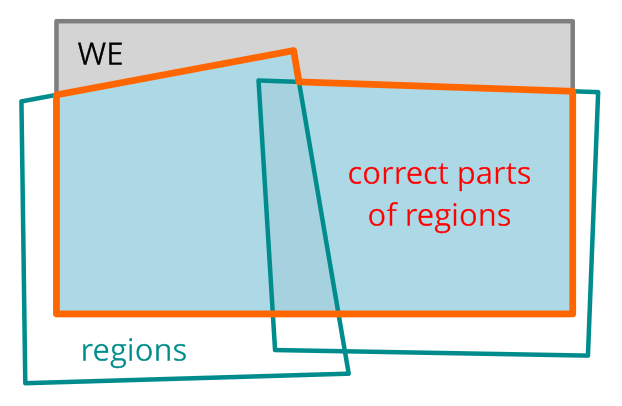 Coverage
How well does the navmesh cover Efree?
Connectivity
Does the navmesh capture all paths?
Complexity
How “compact” is the navmesh?
Performance
How efficiently was the navmesh computed?
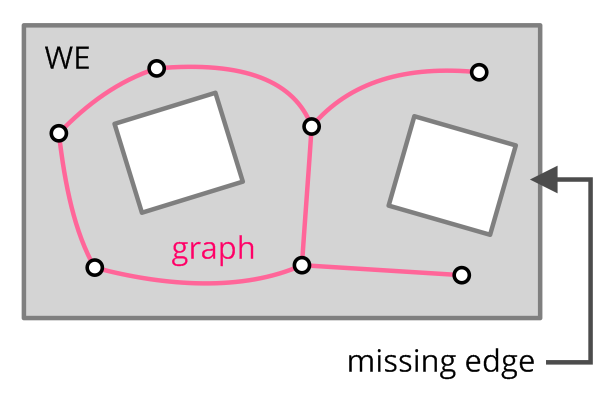 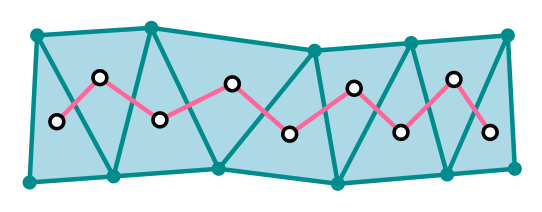 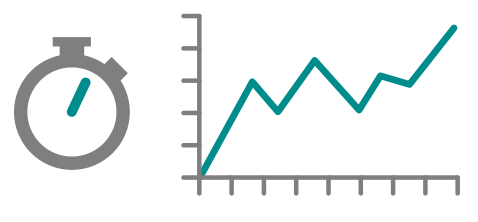 March 20, 2018
A Comparative Study of Navigation Meshes - ICT.OPEN 2018
26
Results: Metrics
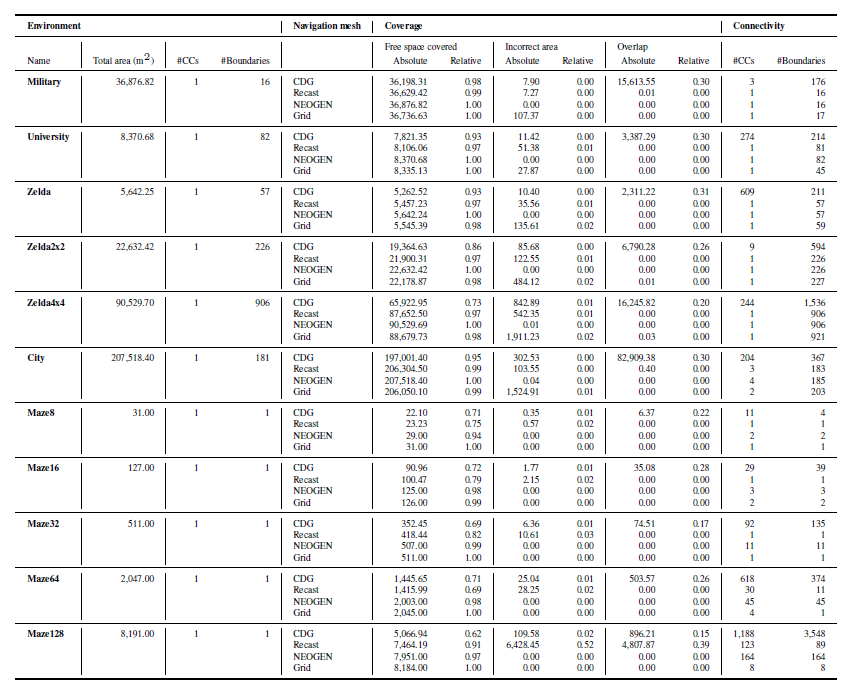 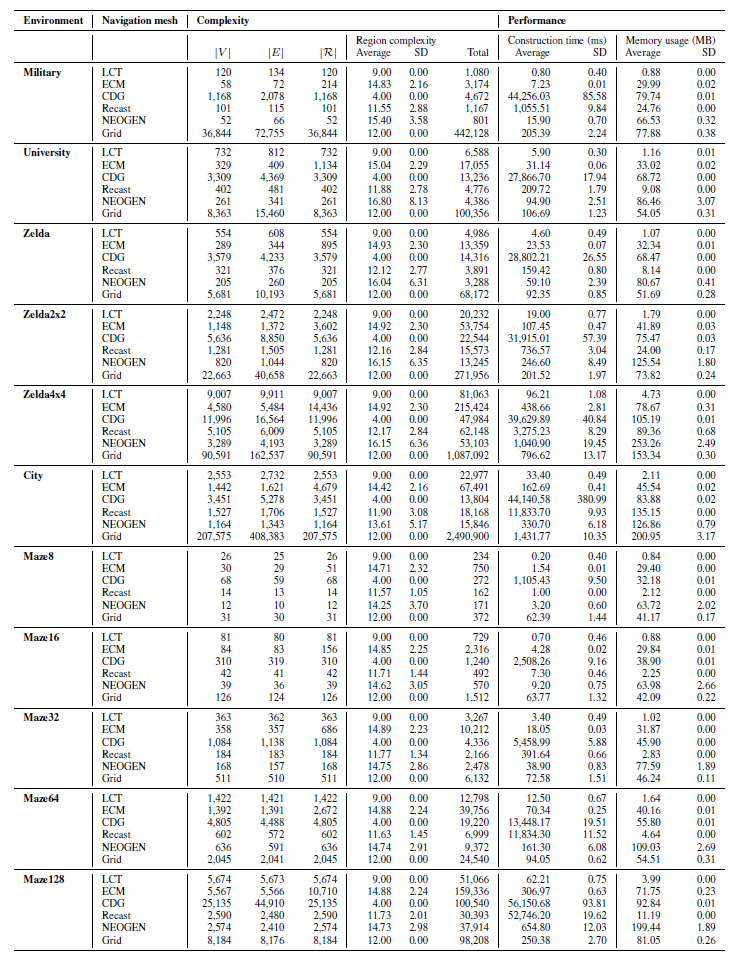 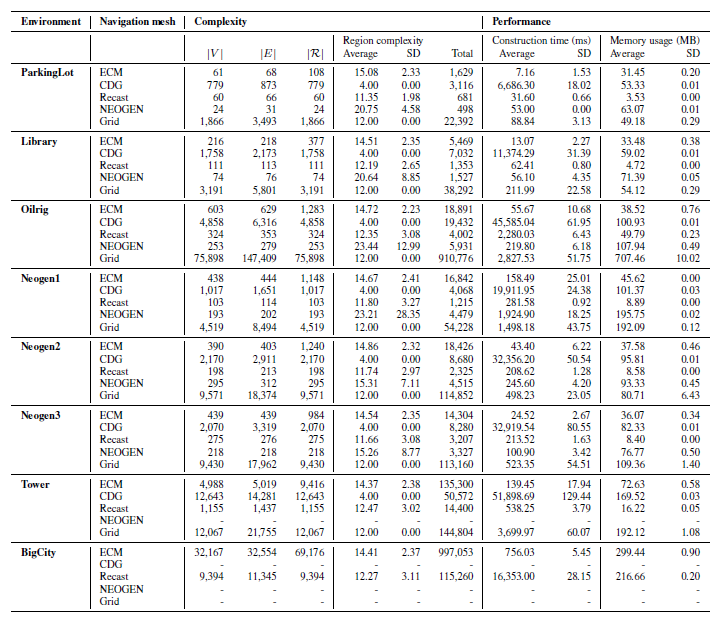 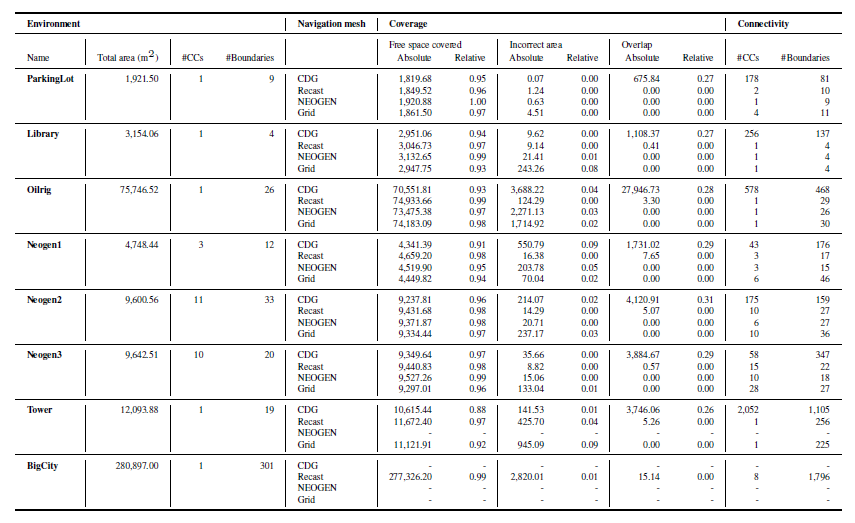 March 20, 2018
A Comparative Study of Navigation Meshes - ICT.OPEN 2018
27
Results: Selected Observations
March 20, 2018
A Comparative Study of Navigation Meshes - ICT.OPEN 2018
28
Results: Selected Observations
Coverage/connectivity
Voxels often imperfect, even in mazes (Recast/CDG)
Higher resolutions could help (but...)
March 20, 2018
A Comparative Study of Navigation Meshes - ICT.OPEN 2018
29
Results: Selected Observations
Coverage/connectivity
Voxels often imperfect, even in mazes (Recast/CDG)
Higher resolutions could help (but...)

Performance
Voxels don’t scale well to very large environments
Voxels vs. exact: difficult to judge
March 20, 2018
A Comparative Study of Navigation Meshes - ICT.OPEN 2018
30
Summary and future work
Closing Comments
March 20, 2018
A Comparative Study of Navigation Meshes - ICT.OPEN 2018
31
Summary
Comparative study of navigation meshes
March 20, 2018
A Comparative Study of Navigation Meshes - ICT.OPEN 2018
32
Summary
Comparative study of navigation meshes
Unified definitions
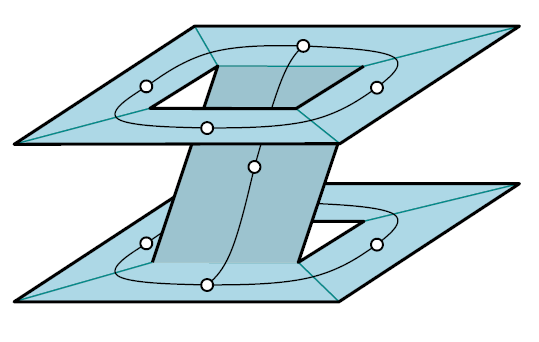 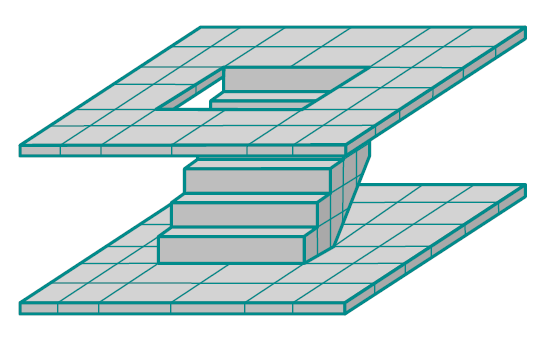 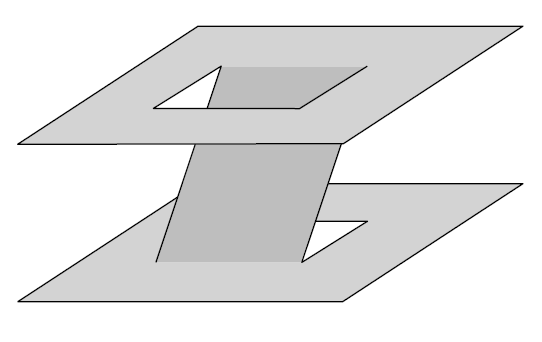 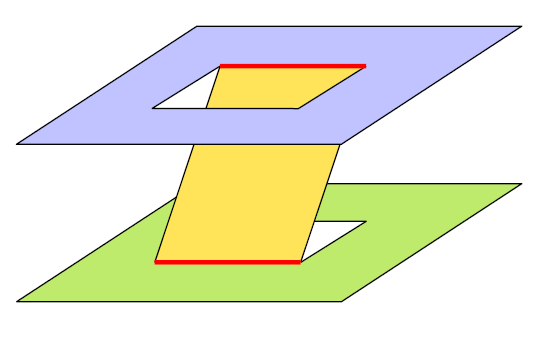 March 20, 2018
A Comparative Study of Navigation Meshes - ICT.OPEN 2018
33
Summary
Comparative study of navigation meshes
Unified definitions
Quality metrics
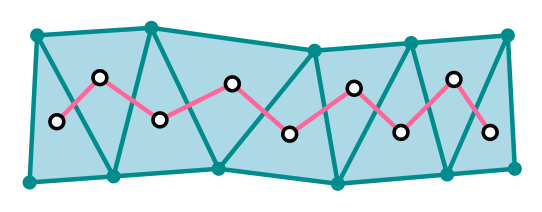 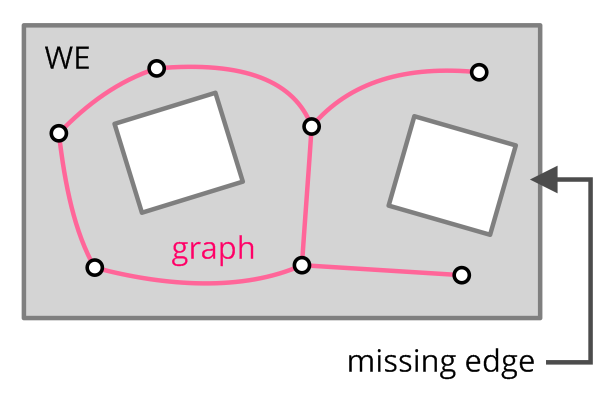 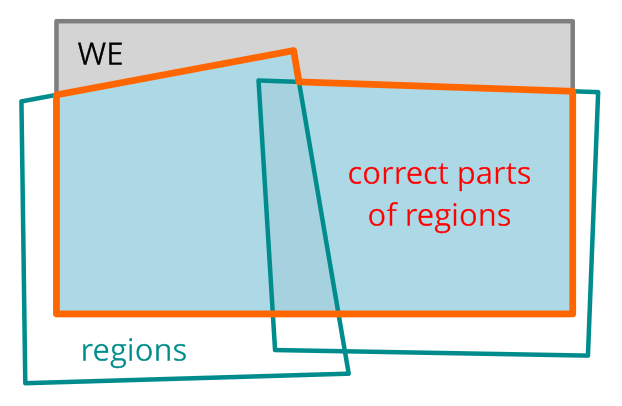 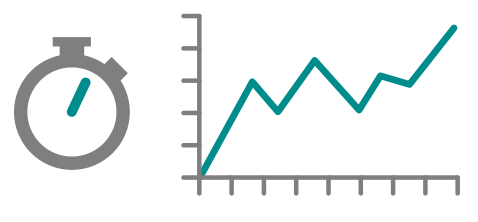 March 20, 2018
A Comparative Study of Navigation Meshes - ICT.OPEN 2018
34
Summary
Comparative study of navigation meshes
Unified definitions
Quality metrics
Experimental comparison
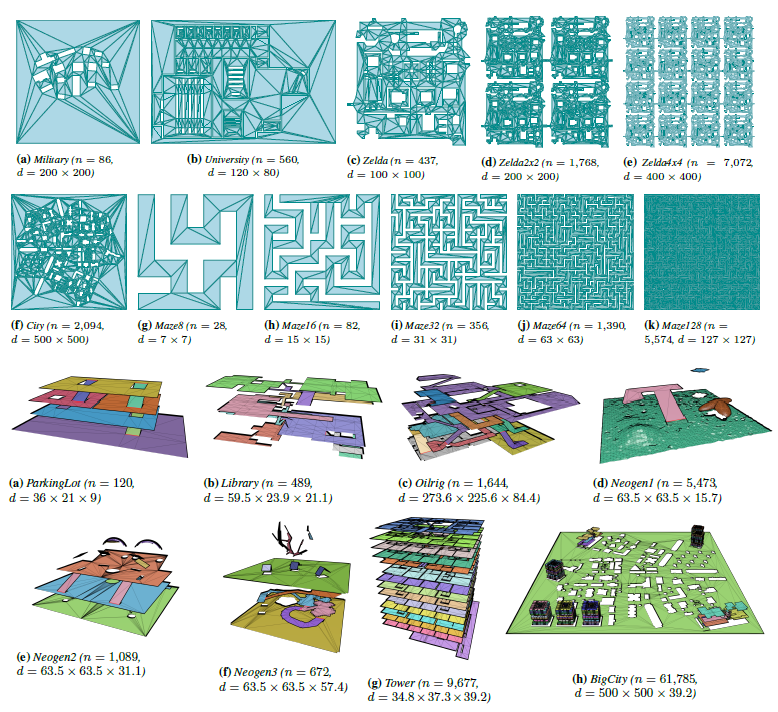 March 20, 2018
A Comparative Study of Navigation Meshes - ICT.OPEN 2018
35
Summary
Comparative study of navigation meshes
Unified definitions
Quality metrics
Experimental comparison

Goals
Set a standard for evaluation
Gain insight in (dis)advantages
Steer future research
March 20, 2018
A Comparative Study of Navigation Meshes - ICT.OPEN 2018
36
Future Work
March 20, 2018
A Comparative Study of Navigation Meshes - ICT.OPEN 2018
37
Future Work
Work on limitations
Add more environments
Add more metrics: planning time, path quality, realism?
Test the influence of parameter settings
March 20, 2018
A Comparative Study of Navigation Meshes - ICT.OPEN 2018
38
Future Work
Work on limitations
Add more environments
Add more metrics: planning time, path quality, realism?
Test the influence of parameter settings

Develop exact algorithms for 3DE  WE  MLE
Or hybrid techniques?
March 20, 2018
A Comparative Study of Navigation Meshes - ICT.OPEN 2018
39
The Final Slide
March 20, 2018
A Comparative Study of Navigation Meshes - ICT.OPEN 2018
40
The Final Slide
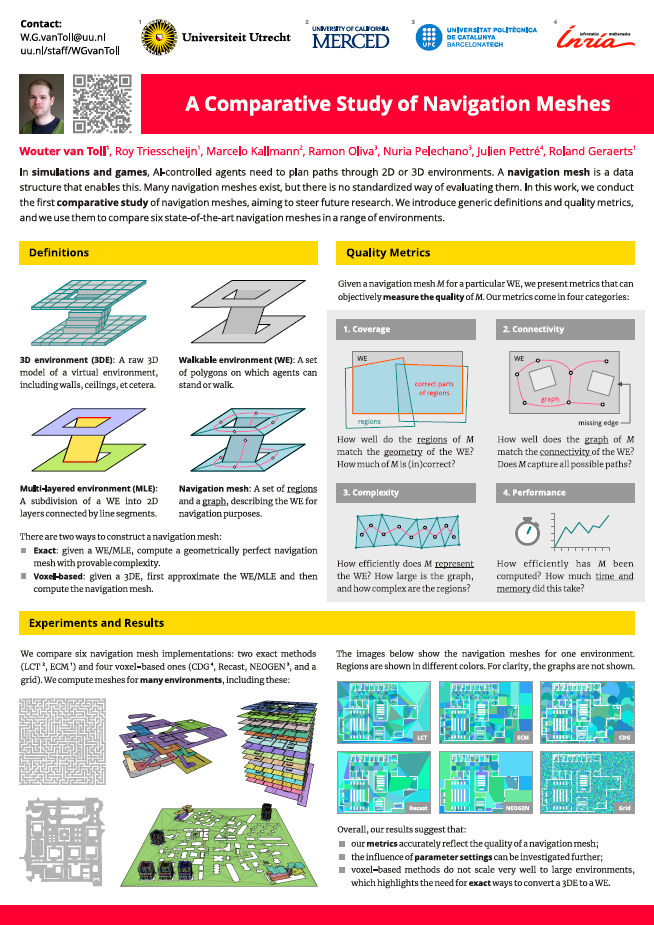 More info?
Visit poster #19
Contact: W.G.vanToll@uu.nl
March 20, 2018
A Comparative Study of Navigation Meshes - ICT.OPEN 2018
41
The Final Slide
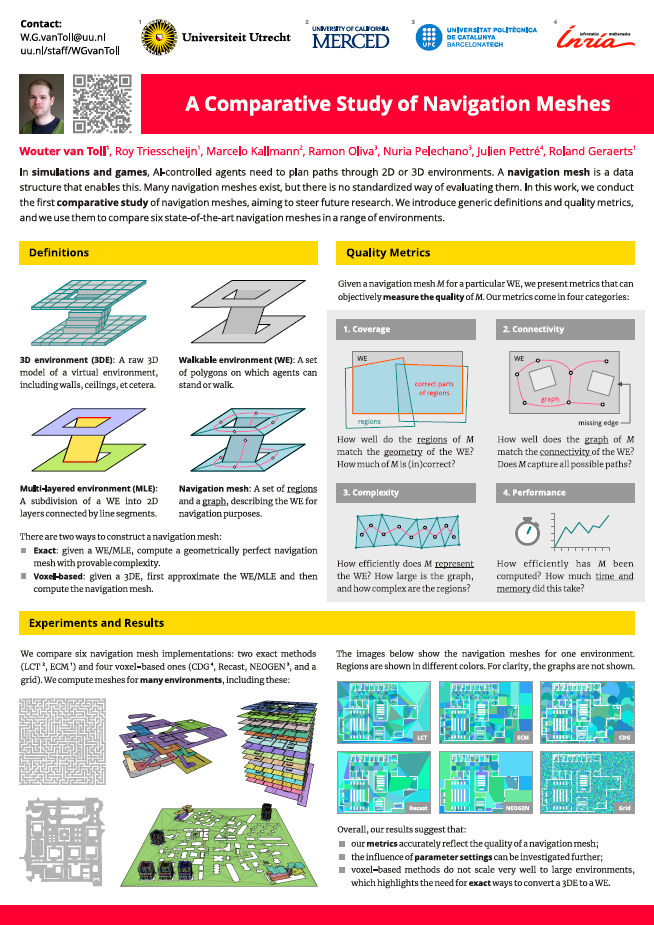 More info?
Visit poster #19
Contact: W.G.vanToll@uu.nl

Open for postdoc opportunities
Navigation / AI
Computer graphics
Computational geometry
March 20, 2018
A Comparative Study of Navigation Meshes - ICT.OPEN 2018
42